Русская матрёшка
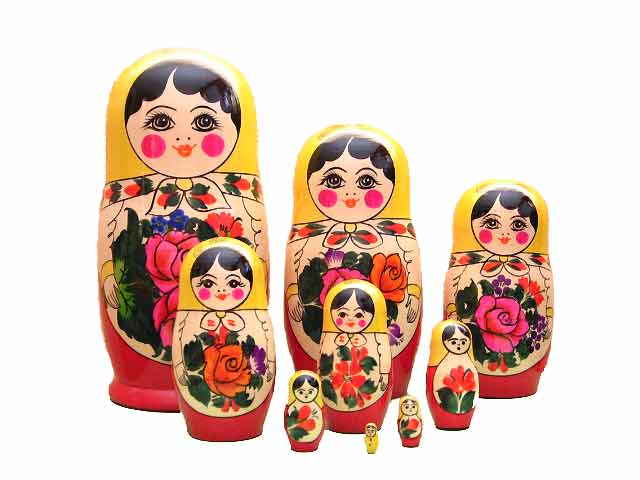 Японская кукла Фукурума
Кокэси — это традиционная деревянная кукла, которая символизирует у жителей страны восходящего солнца семейное счастье
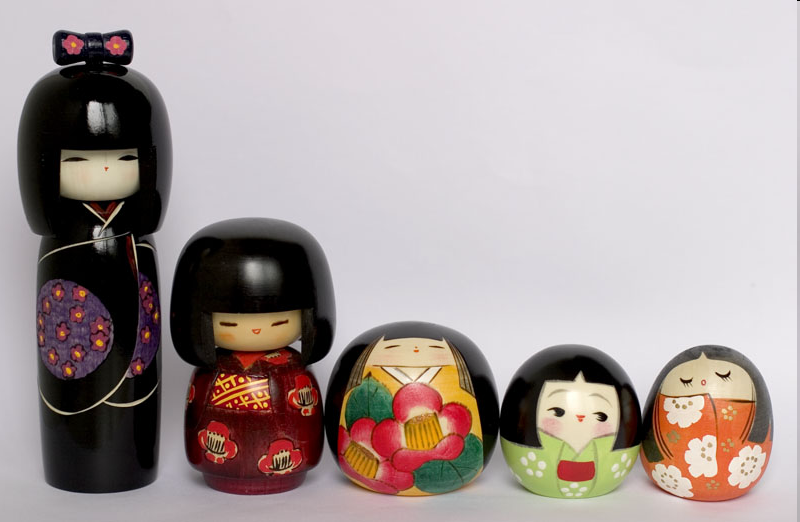 Красный - притягивает к себе живительные силы Земли, её энергию.
Оранжевый - несёт всему силу плодородия.
Жёлтый – даёт здоровье и устойчивость.
Зелёный - поддерживает наши душевные силы и интуицию.
Голубой - способствует общению с другими людьми, подпитывает наши нервные и интеллектуальные силы.
Синий - открывает нам знание законов Вселенной и дар предвидения.
Фиолетовый-  контролирует гармоничное распределение энергий всех видов в организме
Загорская матрёшка
Семёновские матрёшки
Полхов-Майданские матрёшки